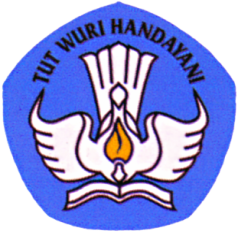 UNIVERSITAS NUSA CENDANA
FAKULTAS KEGURUAN DAN ILMU PENDIDIKAN
JURUSAN PMIPA/PROGRAM STUDI KIMIA
PENILAIAN
PSIKOMOTOR
TUJUAN PEMBELAJARAN
memiliki kesamaan pemahaman mengenai ranah psikomotor dan cara penilaiannya
mampu mengembangkan perangkat penilaian psikomotor
PENGERTIAN
Psikomotor berhubungan dengan:

hasil belajar yang pencapaiannya melalui keterampilan manipulasi yang melibatkan otot dan kekuatan fisik (Bloom), 

mata pelajaran yang lebih beorientasi pada gerakan dan menekankan pada reaksi – reaksi fisik (Singer),

mata pelajaran yang mencakup gerakan fisik dan keterampilan tangan (Mager).
Lanjutan ….
Enam tahap keterampilan psikomotor, yaitu: gerakan refleks, gerakan dasar, kemampuan perseptual, gerakan fisik, gerakan terampil, dan komunikasi nondiskursif (Mardapi) 

Hasil belajar psikomotor: 
     specific responding, motor chaining, rule using (Buttler).
TINGKATAN KEMAMPUAN   Ranah Psikomotor (HARROW)
NATURALIZATION

Spontan
dan
otomatis
ARTICULATION

Akurat 
dan
cepat
PRECISION

Lancar
dan 
tepat
MANIPULATION

Tanpa contoh
Visual
dapat meniru
IMITATION

Meniru
dengan 
contoh
PEMBELAJARAN
Mata pelajaran yang banyak berhubungan dengan ranah psikomotor adalah pendidikan jasmani, olahraga dan kesehatan, seni budaya, fisika, kimia, biologi, dan keterampilan. 

Pembelajaran keterampilan akan efektif bila dilakukan dengan menggunakan prinsip belajar sambil mengerjakan (learning by doing)
Lanjutan ….
keterampilan yang dilatih melalui praktik secara berulang-ulang akan menjadi kebiasaan atau otomatis 

pengulangan latihan akan memberikan pengaruh yang sangat besar pada pemahiran keterampilan 

kondisi yang dapat mengoptimalkan hasil belajar keterampilan ada dua macam, yaitu: kondisi internal dan eksternal
LANGKAH-LANGKAH PEMBELAJARAN
Menentukan tujuan dalam bentuk perbuatan; 
Menganalisis keterampilan secara detail dan catatan operasi serta urutannya;
Mendemonstrasikan keterampilan (kompetensi kunci dan keselamatan kerja); 
Memberi kesempatan kepada peserta didik untuk mencoba praktik dengan pengawasan dan bimbingan; 
Memberikan penilaian terhadap usaha peserta didik.
PENILAIAN
Penilaian hasil belajar psikomotor 
mencakup : persiapan, proses, hasil. 

Perlu dibuat rubrik (kriteria), penskoran, analisis hasil, dan tindak lanjut
RUBRIK
Rubrik (kriteria) adalah pedoman penilaian kinerja atau hasil kerja peserta didik; 

Rubrik dapat menghindari (mengurangi) penilaian yang subjektif;

Rubrik mempermudah guru menilai prestasi yang dicapai peserta didik dan mendorong peserta didik mencapai prestasi secara optimal.
CONTOH
Pengembangan Rubrik.doc
CONTOH PENILAIAN UNJUK KERJA DAN AFEKTIF
Contoh Penilaian Unjuk Kerja, afektif, Proyek.doc
ANALISIS HASIL
Penilaian K-13 beracuan kriteria

Hasil kinerja peserta didik dibandingkan dengan kriteria yang telah ditetapkan

Peserta didik yang belum mencapai kriteria ketuntasan minimal suatu Kompetensi Dasar harus mengikuti program remedial
MANFAAT ANALISIS HASIL
Mengetahui tingkat ketercapaian Kompetensi   Dasar.
Mengetahui pertumbuhan dan perkembangan kemampuan peserta didik.
Mendiagnosis kesulitan belajar peserta didik.
Mendorong peserta didik berlatih.
Mendorong pendidik untuk mengajar dan mendidik lebih baik.
Mengetahui keberhasilan sekolah sehingga mendorong sekolah untuk berkarya lebih terfokus dan terarah.
Terima kasih